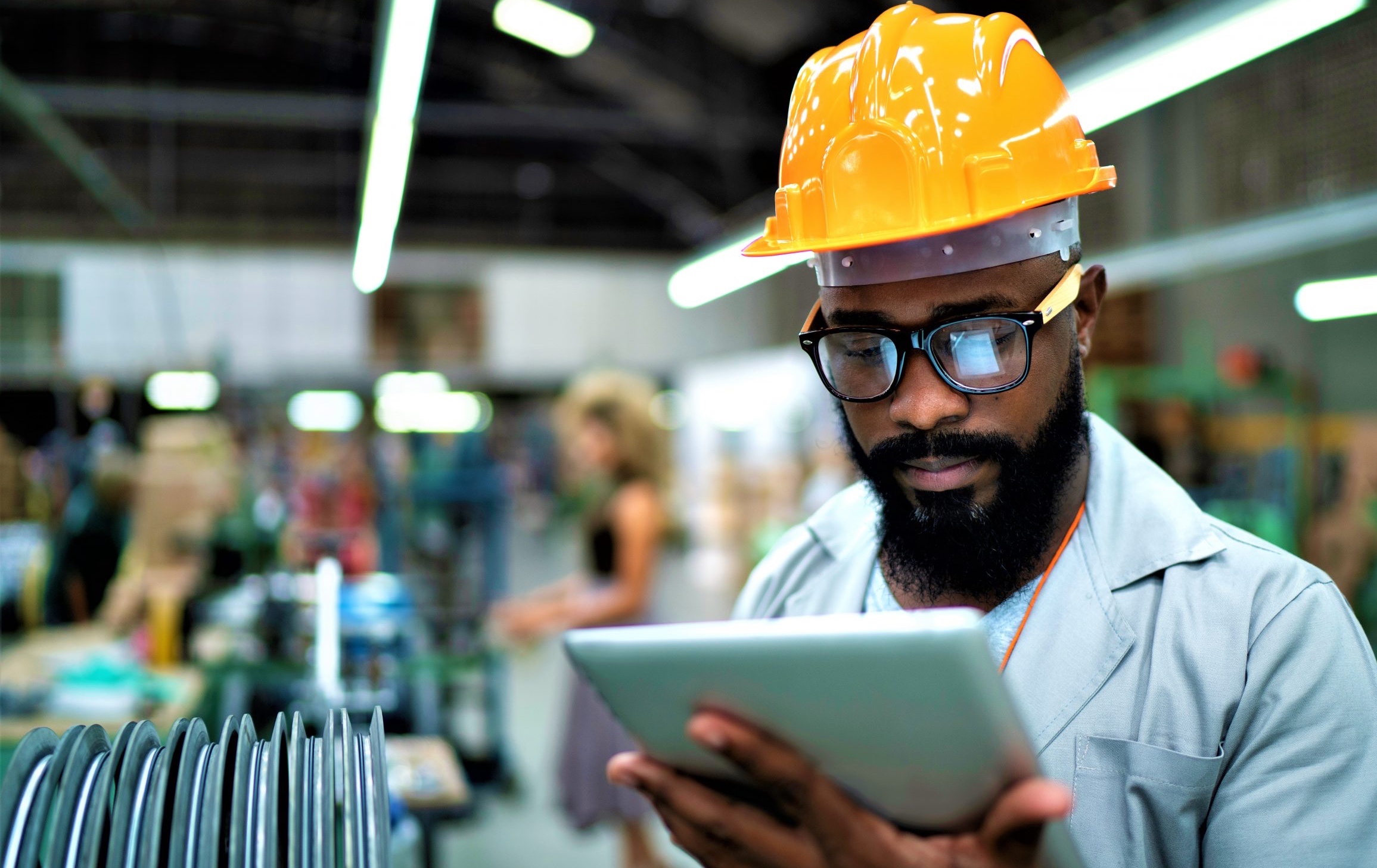 IUK SMDH Project & TRESmart Manufacturing Data Hub &Manufacturing Data Exchange Platform
SME led data driven digitalisation
David.Meredith@stfc.ac.uk
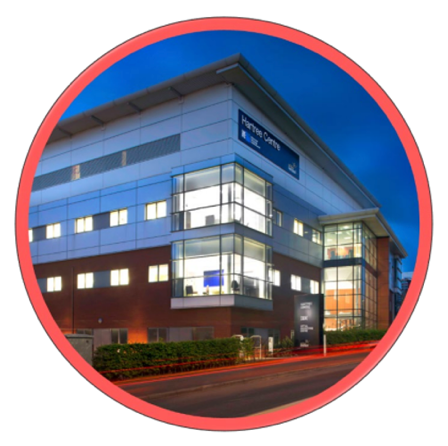 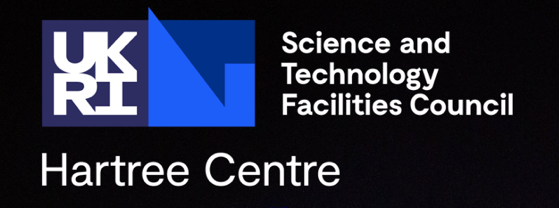 1
Cloud hosted platform:
Data ingestion & sharing (sensor streaming & batch)
Analysis & insights
Virtual Manufacturing Testbeds & Services
Manufacturing community building
What is the MDEP?
Single Sign On https://sso.smdh.uk
Social Platform https://community.smdh.uk
Trusted Research Environment (TRE): https://analysis.smdh.uk
Asset Explorer: https://mdep.smdh.uk
VMTs
Services
Dashboards
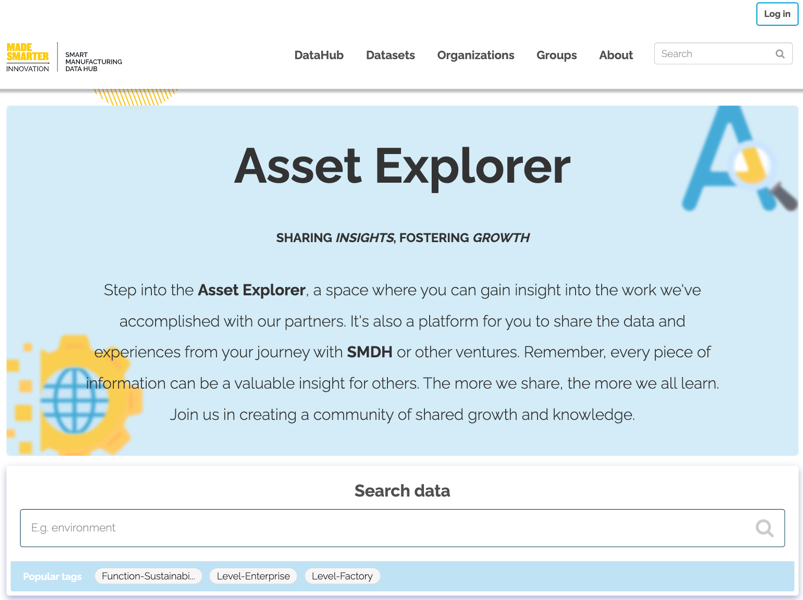 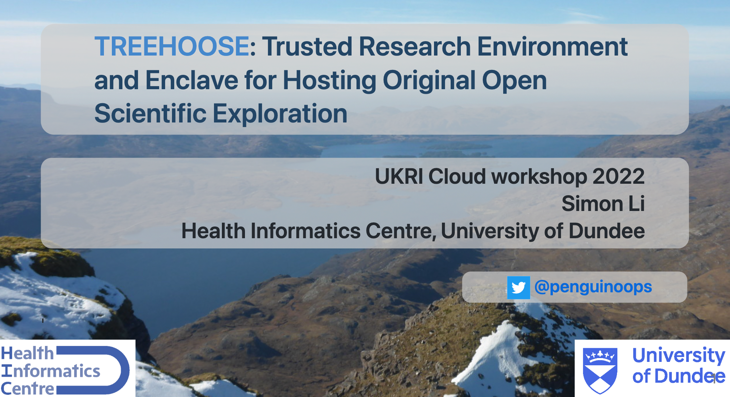 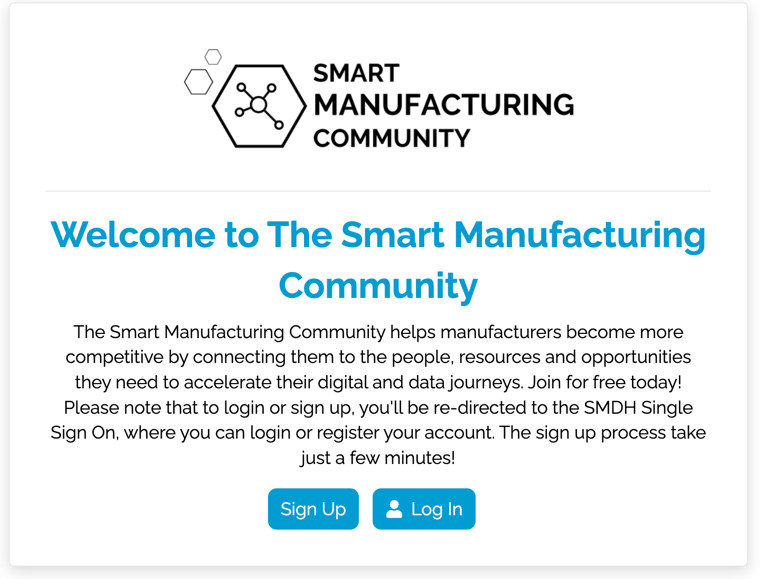 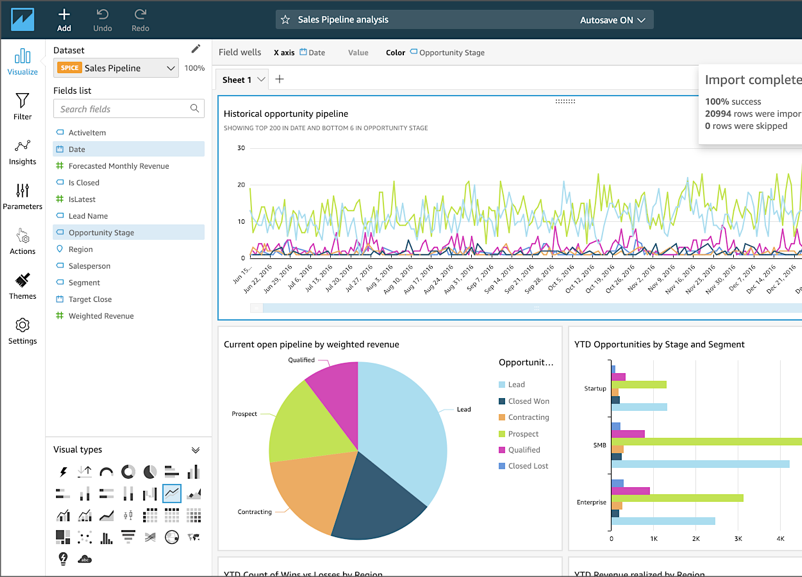 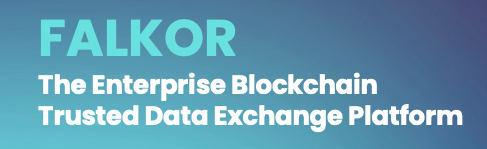 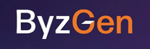 2
Trusted Research Environment (TRE): https://analysis.smdh.uk
TRE for Analysis
Data Lake stores all types of manufacturing data, structured & unstructured
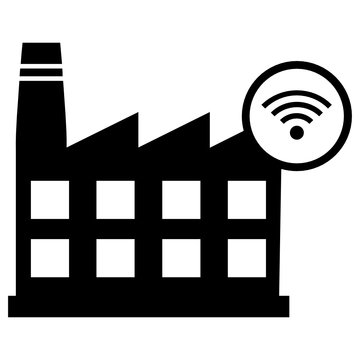 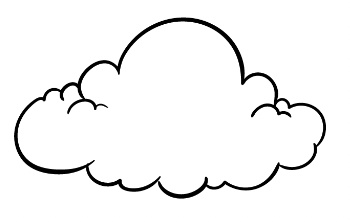 Compute can be scaled separately from the storage: Lakehouse Architecture
Wrangle, viz, process data, gain insights => improve your business
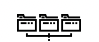 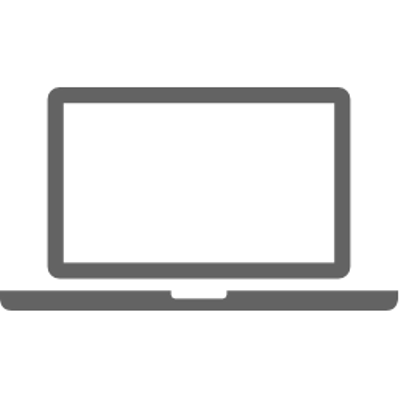 Upload data securely from your company to S3 Lake Formation
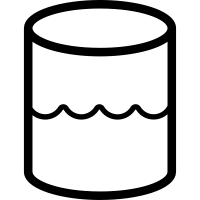 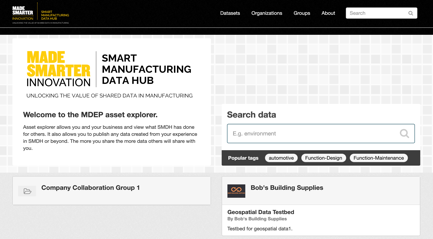 VM access to all AWS services: SageMaker, DB Services, MQ…
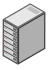 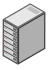 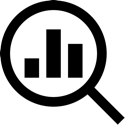 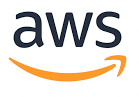 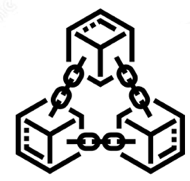 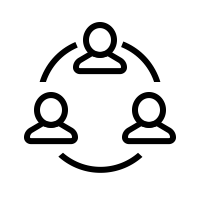 Pre-configured virtual Machines created on demand & ‘close to the data’ within the secure AWS Control Tower region
CRUD, egress & sharing events are all recorded using golden ledger (blockchain technology)
Multi-tenant browser-based access from any location using AWS AppStream2
3
SMDH Architecture Diagram (Simplified)
MDEP
Sensor data ingest /  streaming
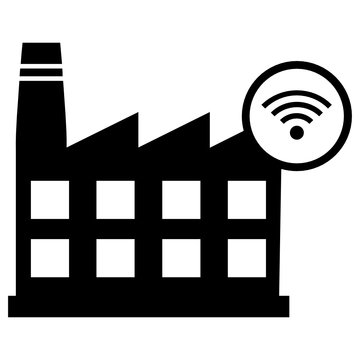 AWS IoT Core,
Basic ingest,
CVM
AW S3 Lake Formation
Audit Account, Falkor Ledger & Log Archives
Manage & audit datasets
Events e.g., CRUD
Asset Explorer Portal (AEP)
Explore assets & upload data
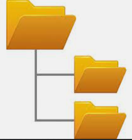 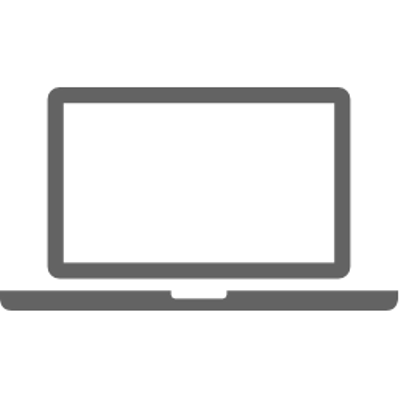 Data storage
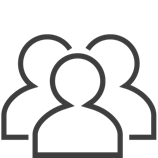 AWS Console
SWB website
SME project 1 ….
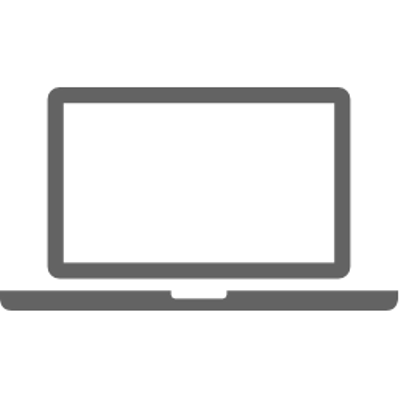 SMDH Researcher
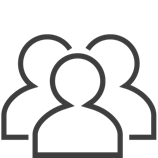 Analysis
VMTs, Dashboards, Services
Keycloak
Access data processing 
tools
SSO
MDEP admins
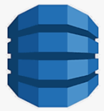 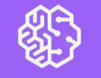 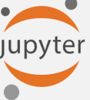 Data Egress 
(data transferred outside of the TRE after SME approval)
TRE (TREEHOOSE) VM Workspaces
Administer resources
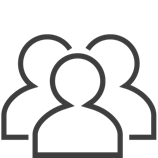 Data to be egressed
Analysis
SMEs receive insights
SME
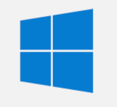 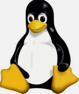 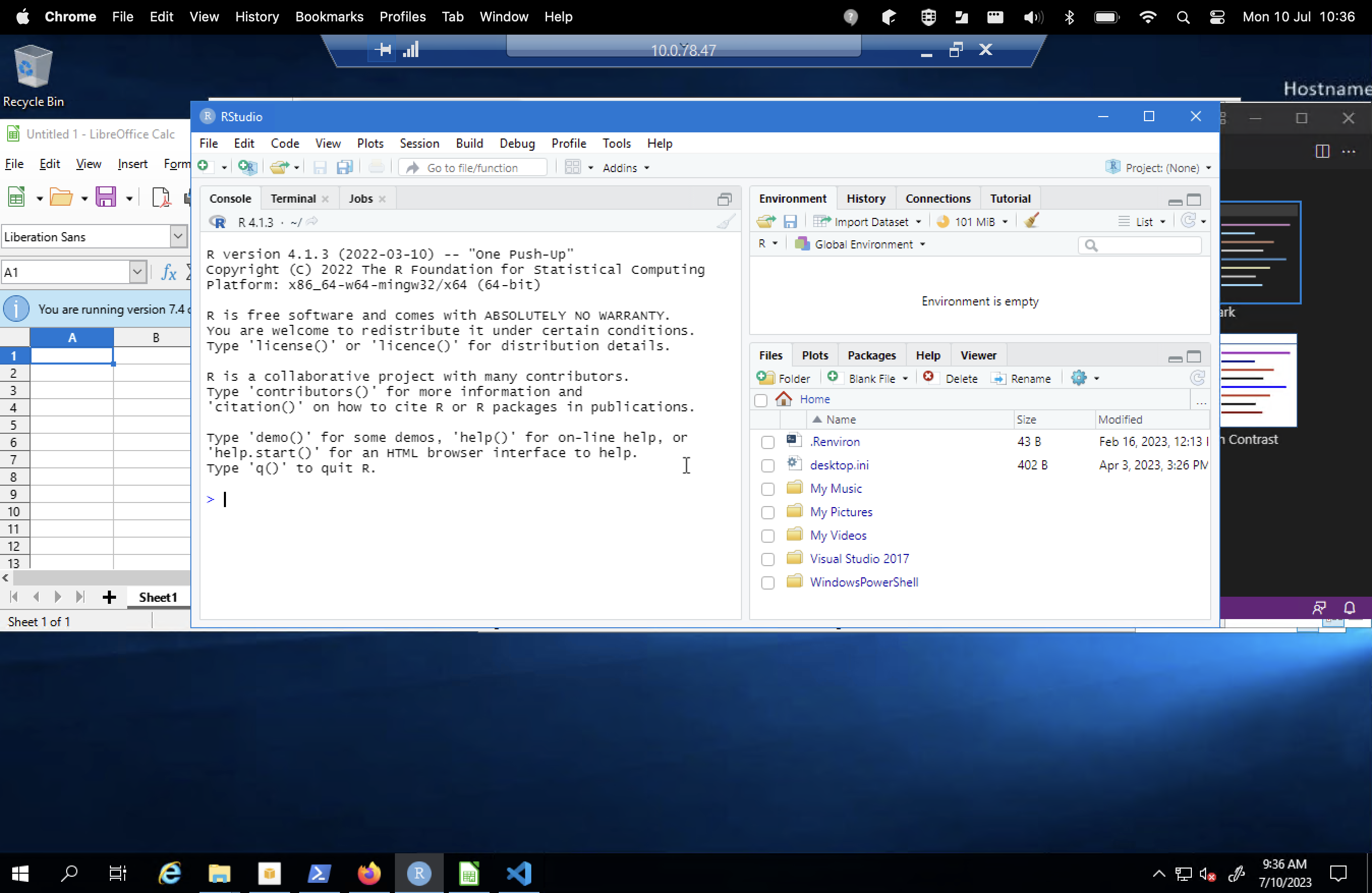 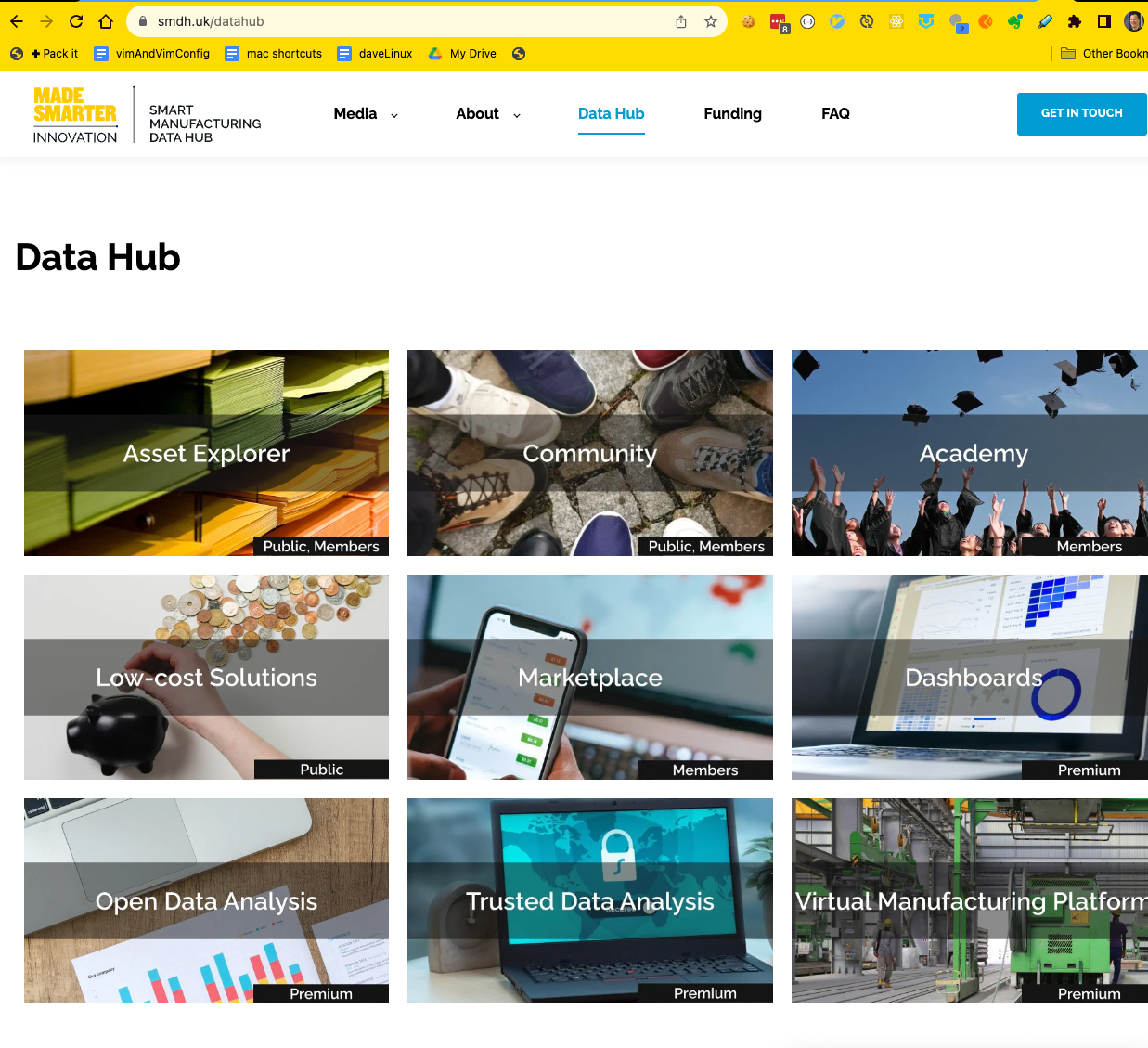 SMDH TRE (Treehoose UoD)
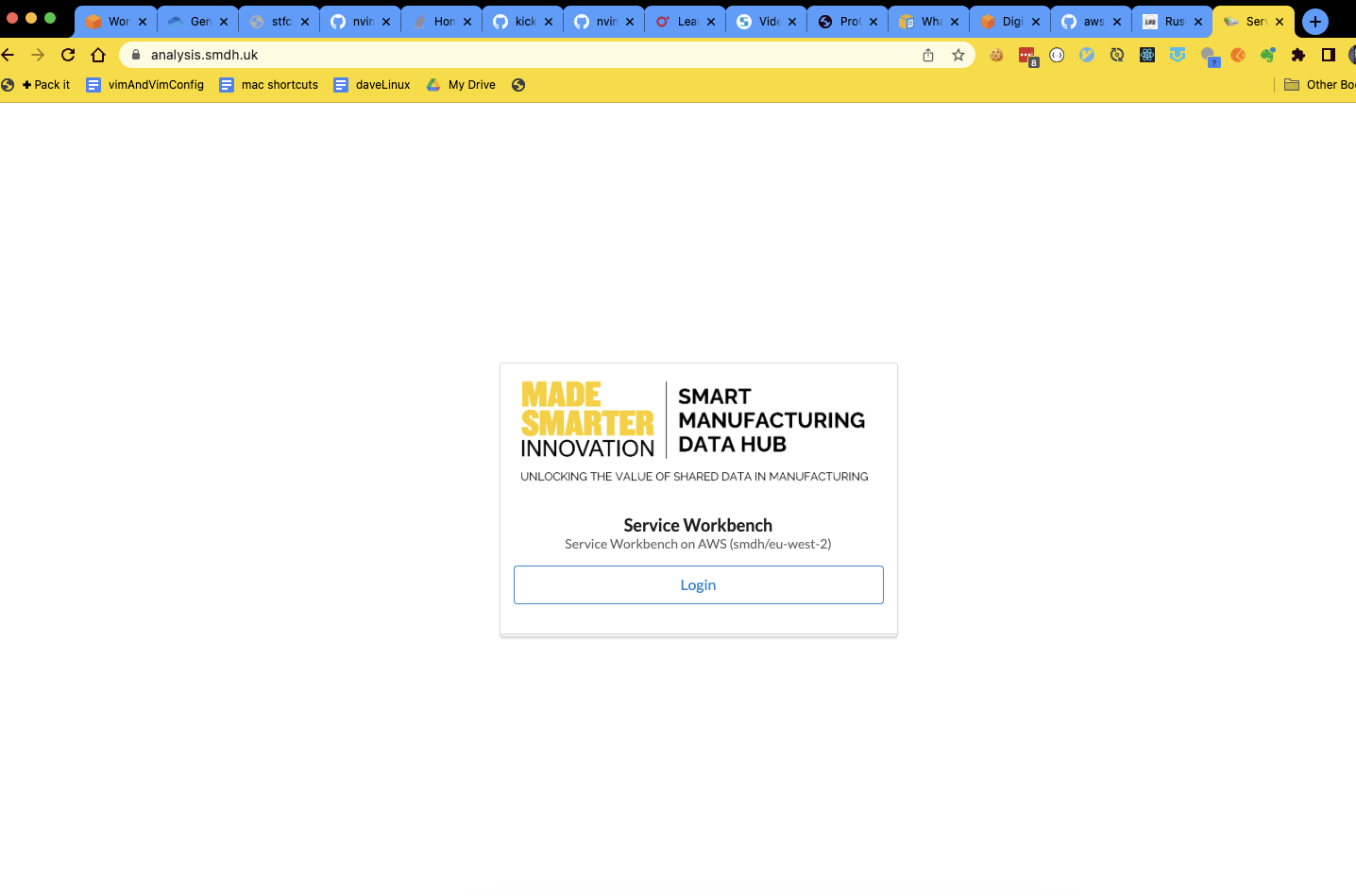 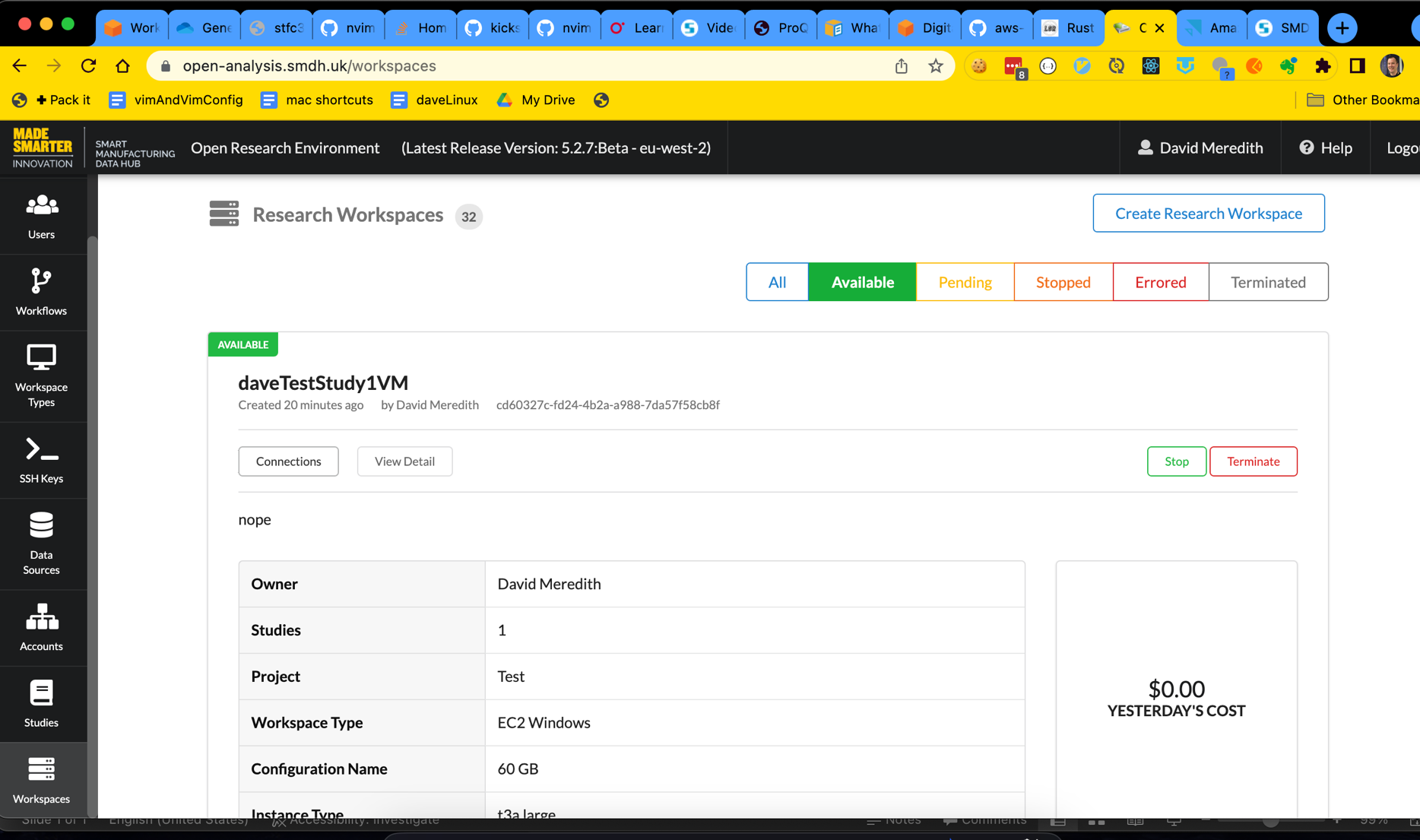 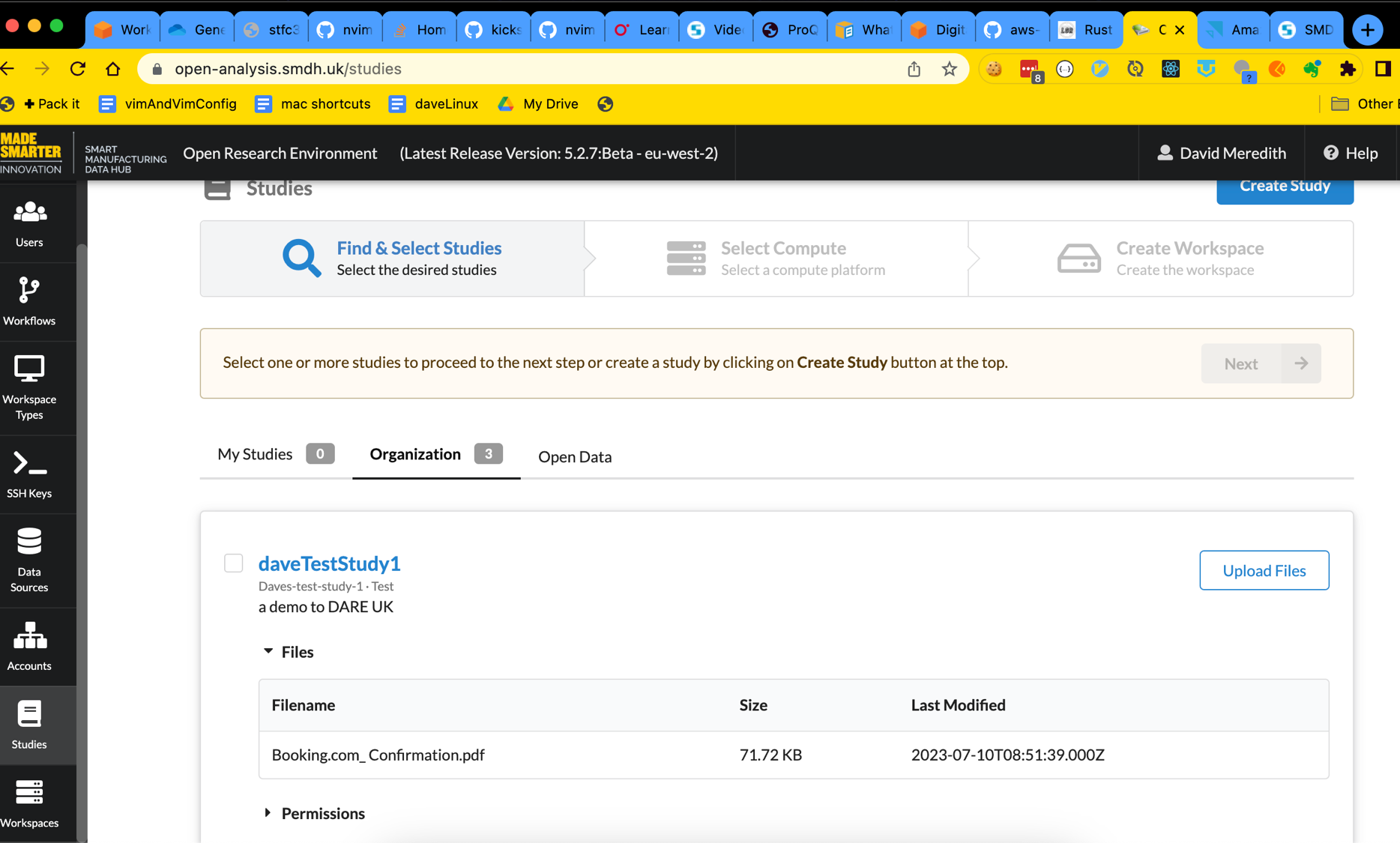 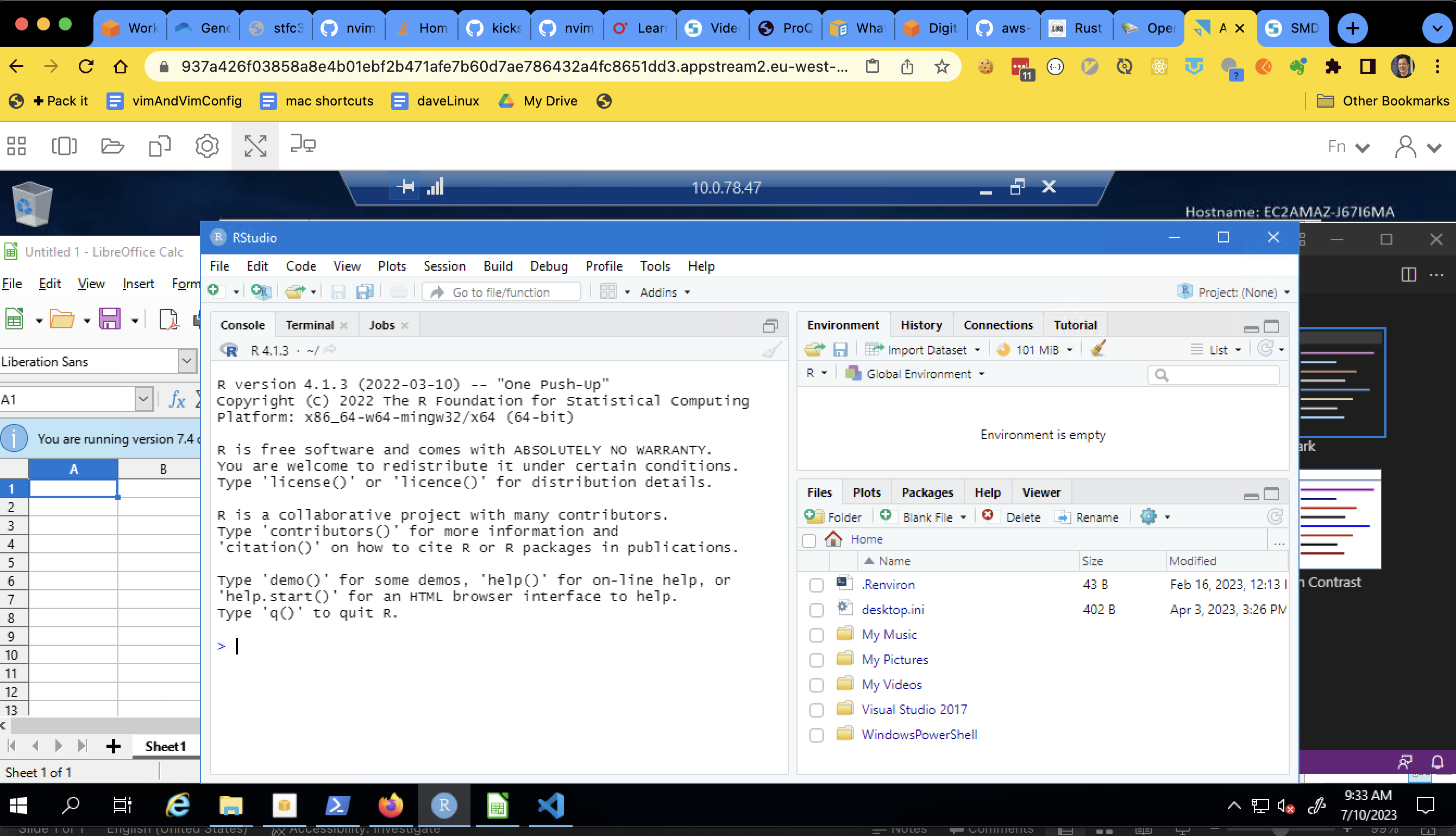 TRE Summary
SMDH provides a secure data lake to upload & stream data for SMDH data experts to work on SME data & gain insights 
TREEHOOSE TRE + other services provide the analysis environment https://github.com/HicResearch/TREEHOOSE/ 
TRE follows the ‘5 safes’ principles
TRE based on AWS Service Workbench
https://docs.aws.amazon.com/solutions/latest/service-workbench-on-aws/solution-overview.html 
Hartree + UoDundee liaising with AWS on TRE(HOOSE) / SWB further developments
Hartree liaising with DARE-UK to help solicit requirements 
Issues:
SWB VM startup performance – you need to run an ‘always on’ AWS AppStream2 instance pool => higher costs, 
UoD have contributed an elastic solution to this, but it has not appeared upstream yet
Tied to AWS
Hybrid cloud for on-prem integration also needed for new HC Data Centre & Secure Data Facility
Reviewing other TRE solutions before DIY’ing
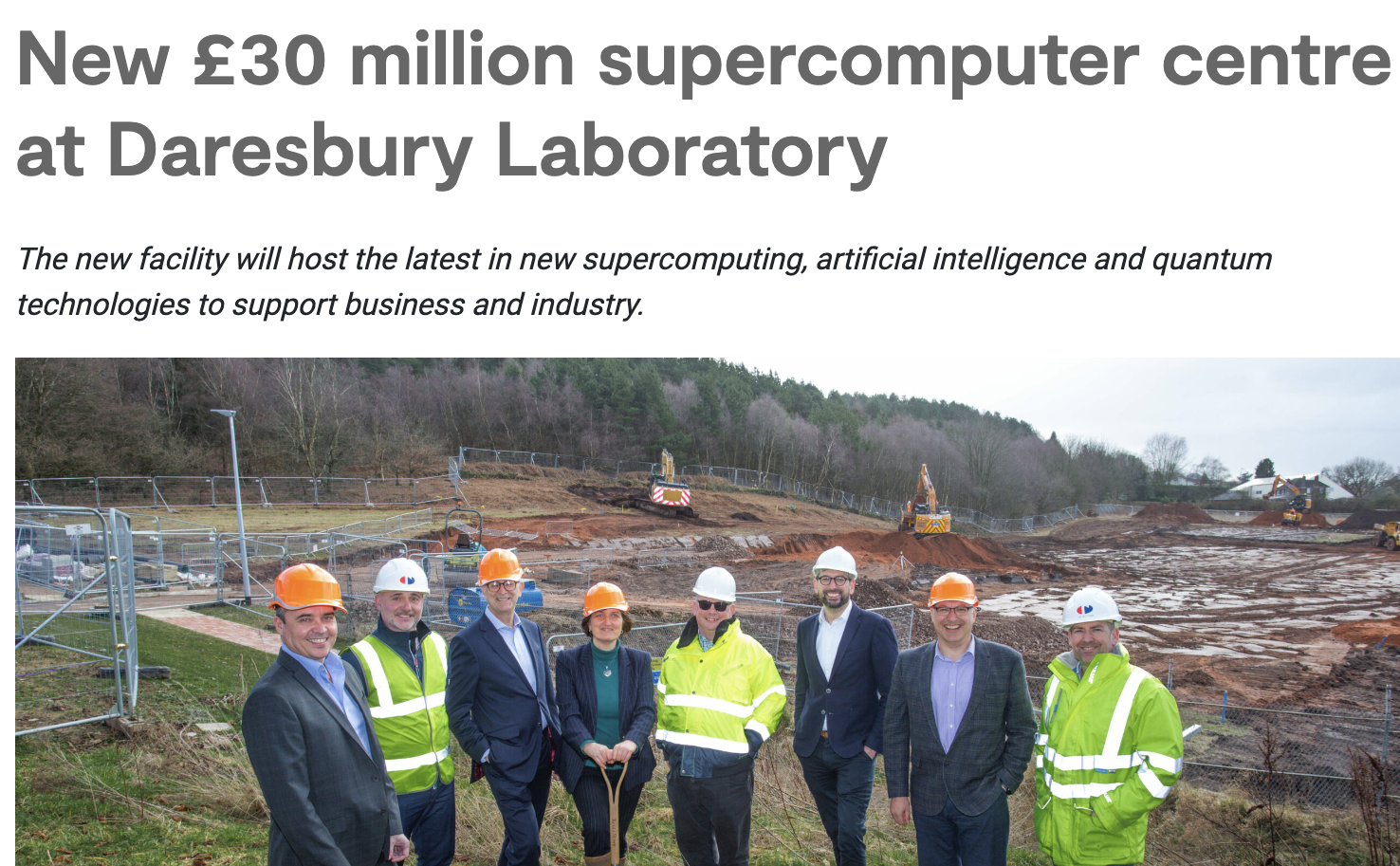 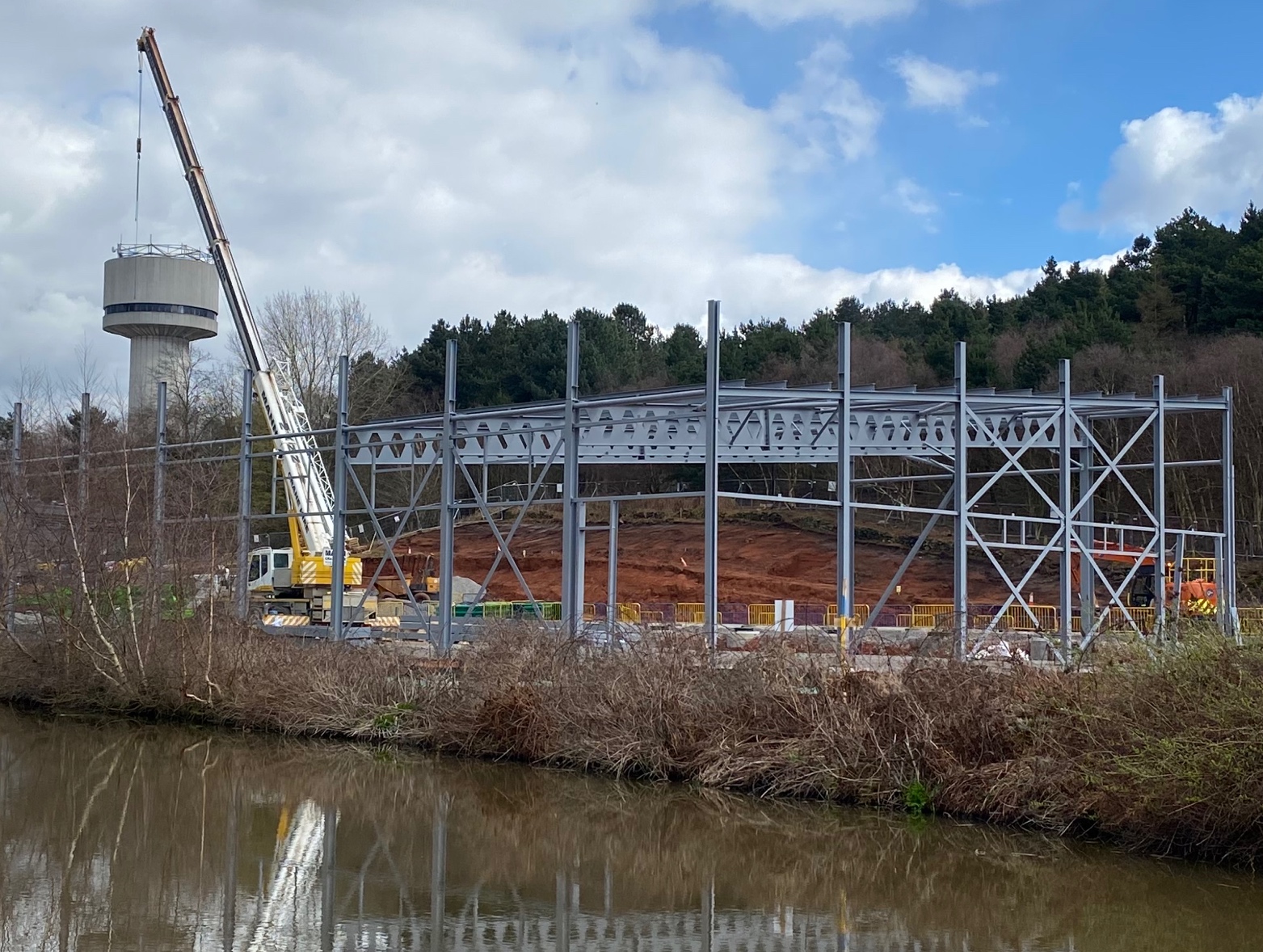 Looking for a hybrid TRE (on-prem & cloud) for HC’s new data centre